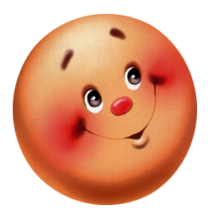 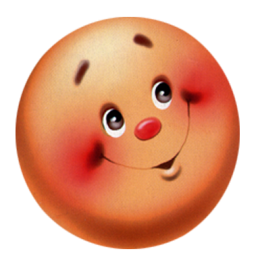 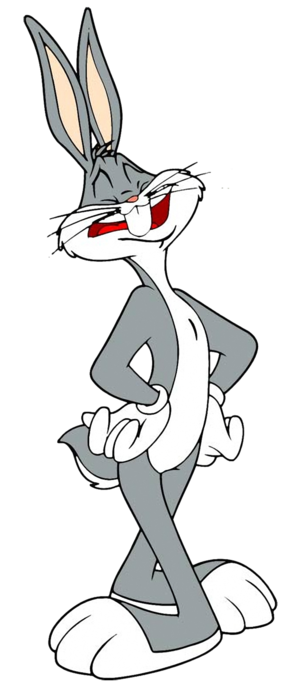 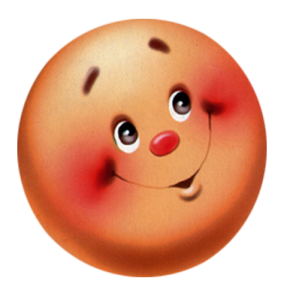 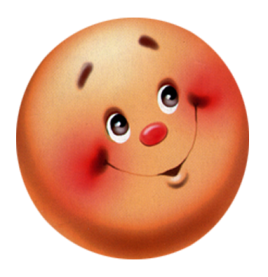 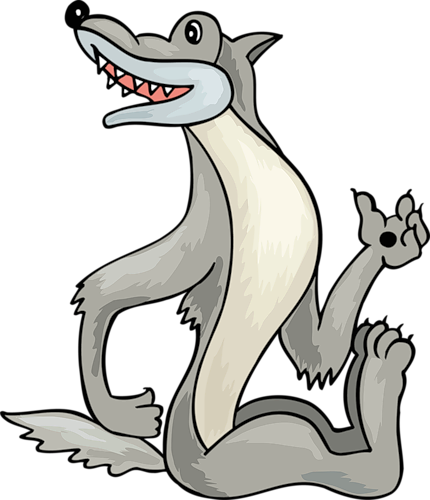 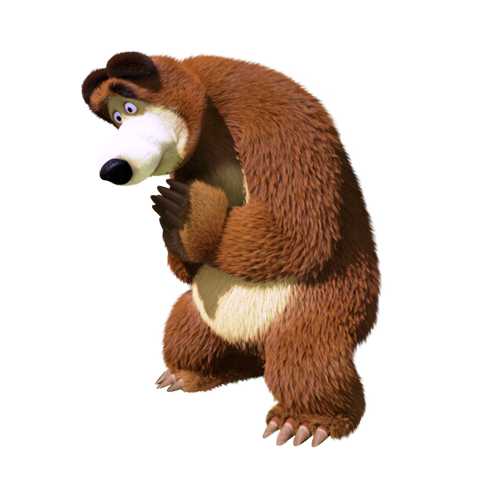 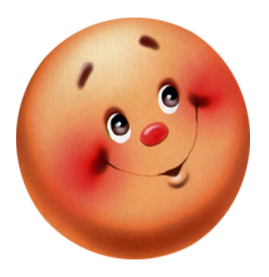 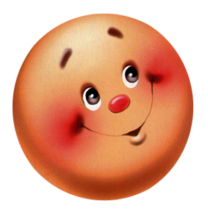 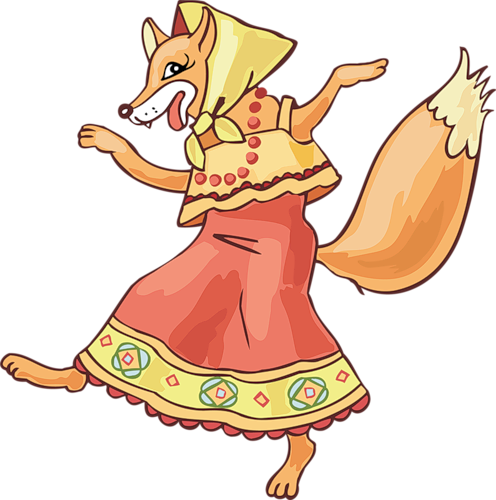 Конец!
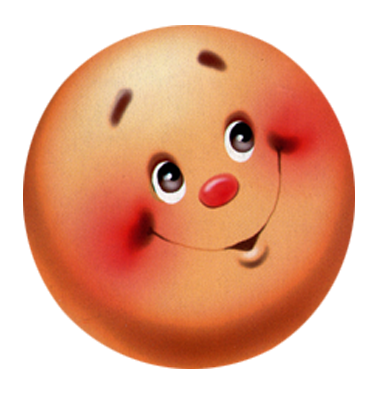 http://www.myshared.ru/slide/960999/- анимационная презентация «Сказка Колобок»